Sylhet polytechnic Institute
Presented by
Bimal Chandra Das
Junior Instructor
Electrical
Subject Name :
Circuit - 1
Subject Code :
(6721)
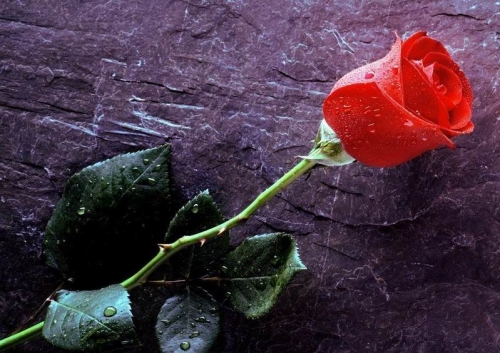 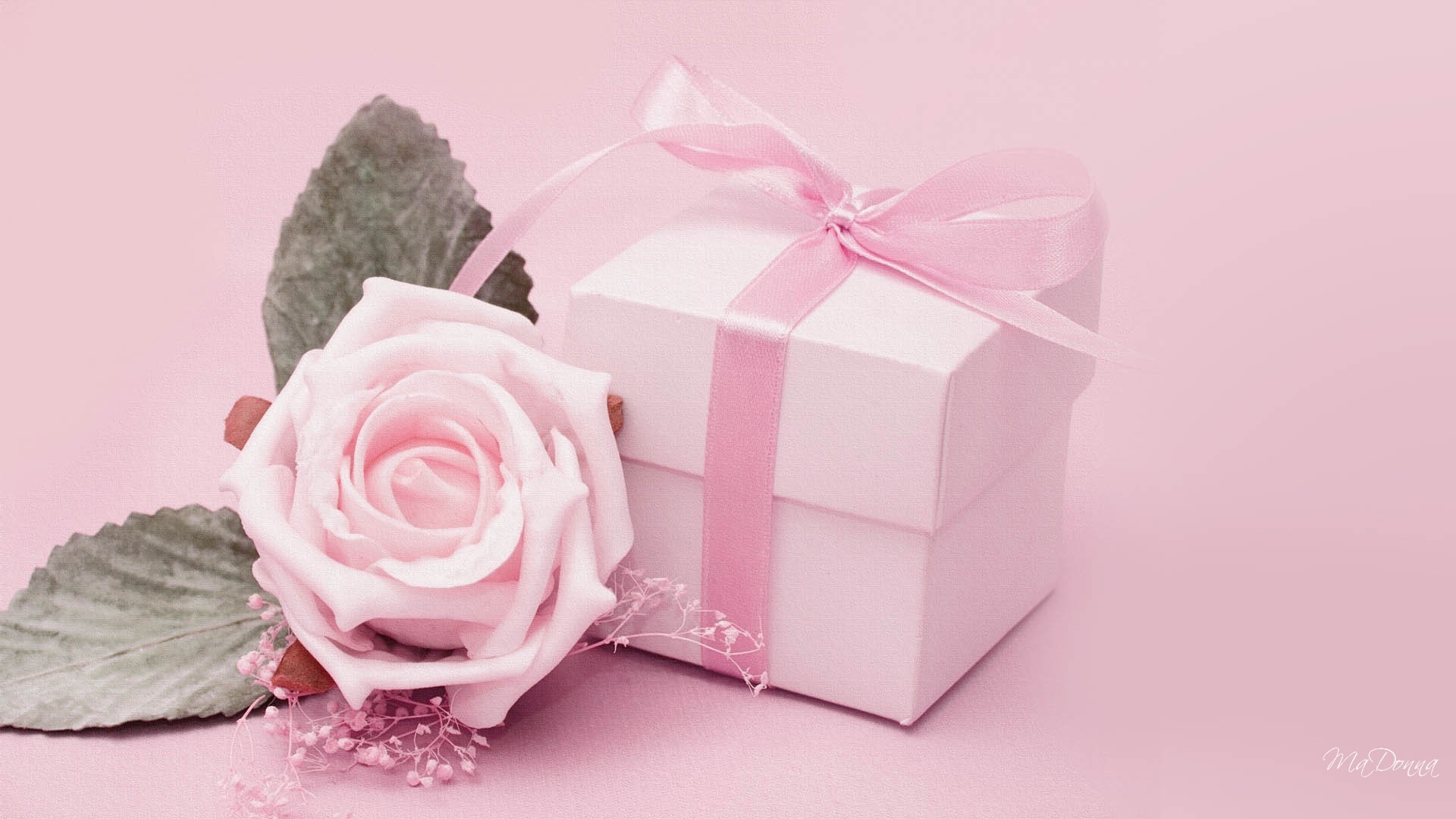 GK Aa¨vq
mvwK©U c¨vivwgUvim
Circuit Parameters
mvwK©‡Ui wewfbœ cÖKvi m~Î :
GLv‡b ,
Powwer     = P
Voltage      = V
Current      = I
Resistance = R
Ohms         = 𝞨
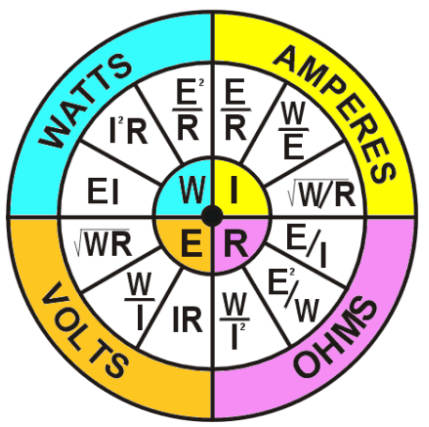 mvwK©U c¨vivwgUvim Gi msÁv
‰e`y¨wZK mvwK©‡U e¨eüZ wewfbœ Dcv`vb‡K Gi  c¨vivwgUvim e‡j| ‡hgbt †iwR÷¨vÝ, BÛvKU¨vÝ, K¨vcvwmU¨vÝ,Bw¤úx‡WÝ BZ¨vw`|
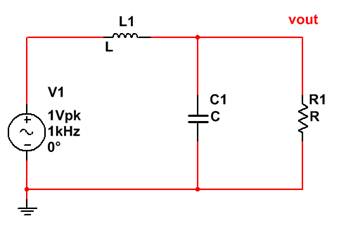 wewfbœ mvwK©U c¨vivwgUvim Gi eY©bv
†iwR÷¨vÝ t †Kvb cwievnx c`v‡_©i g‡a¨ w`‡q Kv‡i›U cÖevwnZ nIqvi mgq cwievnx c`v‡_©i †h a‡g©i Kvi‡Y Bnv evav MÖ¯’ nq ,D³ ag© ev ˆewkó¨‡K †iwR÷¨vÝ e‡j|
Gi cÖZxK R 
Gi G‡KK Ω |
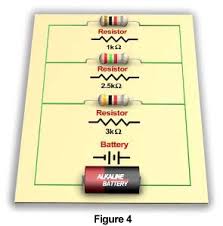 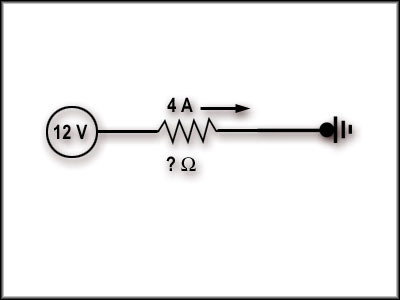 †iwR÷¨vÝ Øviv MwVZ mvwK©U
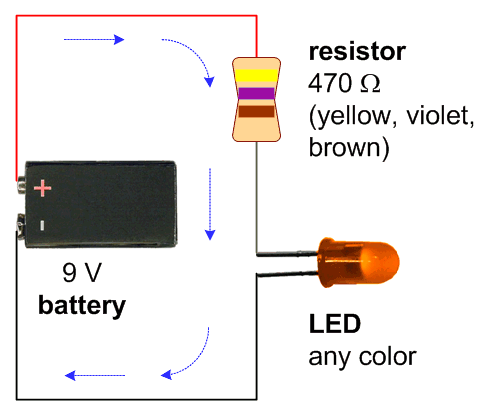 †iwR÷¨vÝ Øviv MwVZ mvwK©U
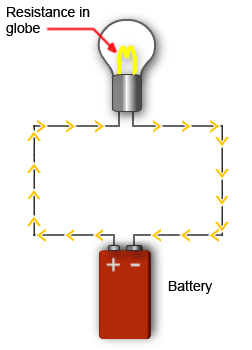 GKwU †iwR÷¨vÝ Øviv Gi gvb evwni KiY
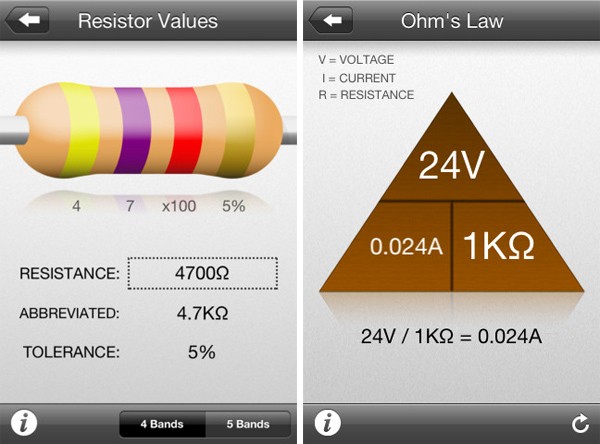 KvevjvKnmbx‡eaymv
Kv - Kv‡jv  - 0
ev - ev`vgx  - 1
jv - jvj    - 2
K - Kgjv   - 3
n - njy`     - 4
m - †mvbvjx - 5
bx - bxj     - 6 
‡e - ‡e¸bx  - 7
ay - ayli     - 8
mv - mv`v    - 9
BÛvKU¨vÝ t
GwU K‡q‡ji Ggb GKwU ˆewkó¨  ev ag© hv K‡q‡ji Pviw`‡Ki d¬v‡·i n«vm e„w×‡Z evav cÖ`vb K‡i|
Gi cÖZxK L
Gi G‡KK  h
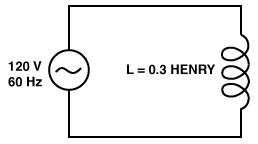 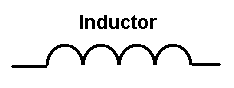 BÛvKU¨vÝ Øviv MwVZ mvwK©U
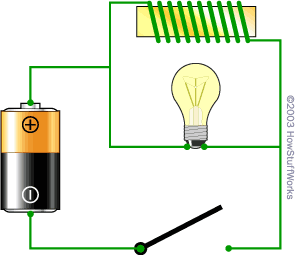 BÛvKU¨vÝ Øviv MwVZ mvwK©U
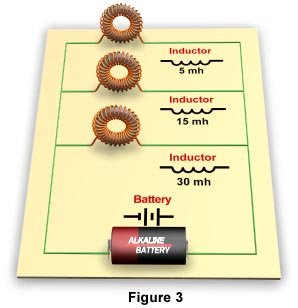 K¨vcvwmU¨vÝ t
K¨vcvwmU‡ii †cøU¸‡jvi g‡a¨ hLb c‡Ubwkqvj cv_©K¨ weivRgvb _v‡K ,ZLb Zv‡Z ˆe`y¨wZK kw³ mÂq K‡i ivLv K¨vcvwmU‡ii GKwU we‡kl ag© GB ag© ev ˆewkó‡KB K¨vcvwmU¨vÝ e‡j|
Gi cÖZxK C
Gi G‡KK f
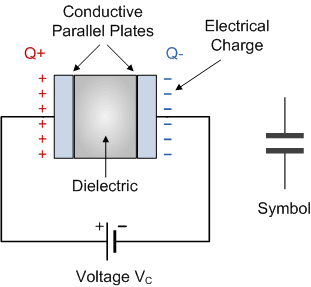 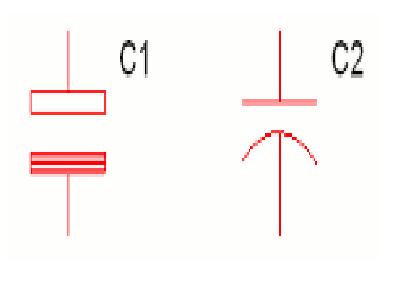 K¨vcvwm‡UÝ Øviv MwVZ mvwK©U
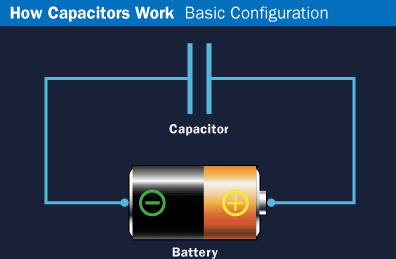 K¨vcvwm‡UÝ Øviv MwVZ mvwK©U
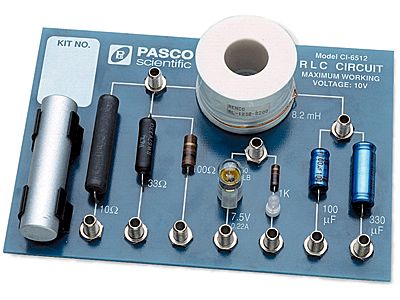 Bw¤úx‡WÝ t
G.wm. mvwK©‡U Kv‡i›U cÖev‡n †gvU evav‡KB Bw¤úW¨vÝ e‡j| 
Gi cÖZxK ZGi G‡KK Ω
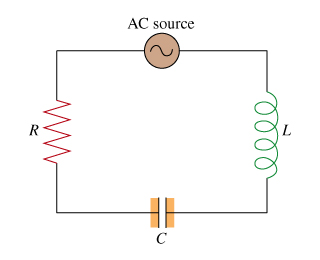 Bw¤úx‡WÝ t
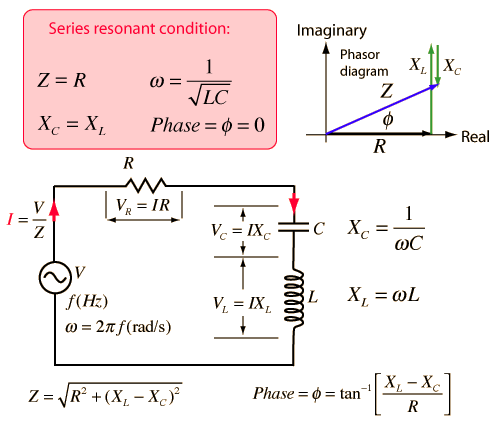 m¤¢ve¨ cÖkœmgyn
†iwR÷¨vÝ wK ? Gi GKK I cÖZxK †jL|
 BÛvKU¨vÝ wK ? Gi GKK I cÖZxK †jL|
 K¨vcvwmU¨vÝ wK ? Gi GKK I cÖZxK †jL|
Bw¤úx‡WÝ wK ? Gi GKK I cÖZxK †jL|
mvwK©U c¨ivwgUvi Kv‡K e‡j ?
`yB Aa¨vq
‰e`y¨wZK †bUIqvK©
Electric Network
mvwK©‡Ui wewfbœ cÖKvi m~Î :
GLv‡b ,
Powwer     = P
Voltage      = V
Current      = I
Resistance = R
Ohms         = 𝞨
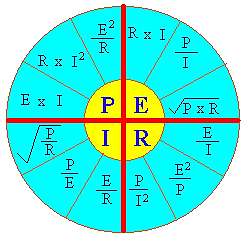 ‰e`y¨wZK †bUIqvK© Gi msÁv
‰e`y¨wZK kw³i GK ev GKvwaK Drm Ges wewfbœ cÖKv‡ii mvwK©U Dcv`v‡bi mgwš^Z †h †Kvb e¨ve¯’v‡K ˆe`y¨wZK †bUIqvK© e‡j|
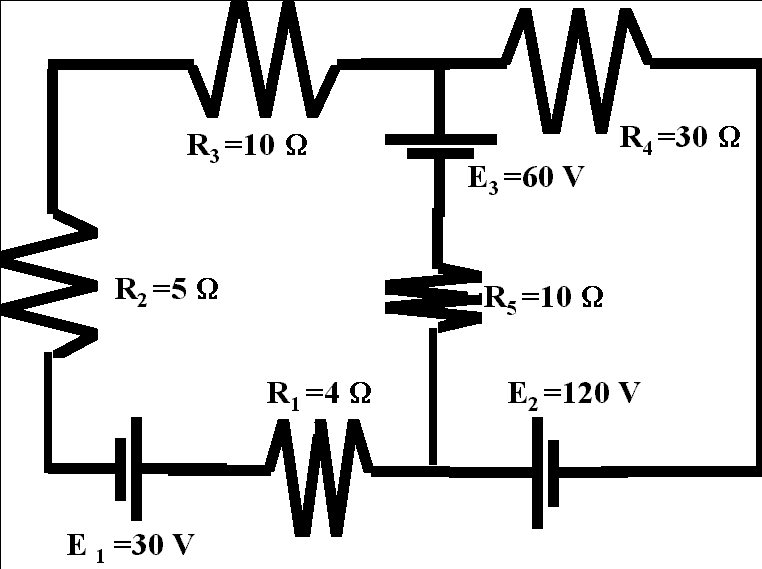 wewfbœ cÖKvi ‰e`y¨wZK †bUIqvK©
A¨vKwUf †bUIqvK© t
GwU Ggb GKwU mvwK©U ev †bUIqvK© ,hv‡Z GK ev GKvwaK B.Gg.Gd Gi Drm _v‡K|
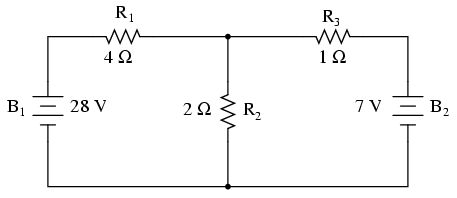 c¨vwmf †bUIqvK© t
GwU Ggb GKwU mvwK©U ev †bUIqvK© ,hv‡Z GK ev GKvwaK B.Gg.Gd Gi Drm _v‡K bv|
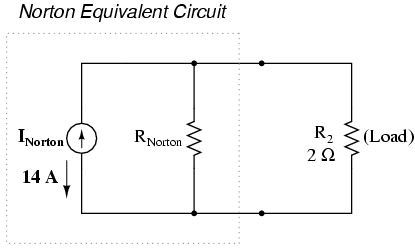 wjwbqvi †bUIqvK© t
GwU Ggb GKwU mvwK©U ev †bUIqvK© ,hvi c¨vivwgUvi mgyn w¯’i _v‡K | A_v©r Kv‡i›U I †fv‡ëR w¯’i _v‡K|
bb& - wjwbqvi †bUIqvK©
GwU Ggb GKwU mvwK©U ev †bUIqvK©, hvi c¨vivwgUvimg~n †fv‡ëR ev Kv‡i‡›Ui cwieZ©‡bi mv‡_ cwiewZ©Z nq|
BDwb-‡jUv‡ij †bUIqvK© t
GwU Ggb GKwU mvwK©U ev †bUIqvK© ‡h Gi Kvh©µg ev Acv‡ik‡b‡ w`K Abyhvqx Gi  ˆewkó¨ ev ¸bvewji †Kvb cwieZ©b nq| 
‡hgb t WvqW hv Dfq w`‡KB KvR K‡i|
evB- ‡jUv‡ij †bUIqvK© t
GwU Ggb GKwU mvwK©U ev †bUIqvK© ‡h †Kvb w`‡KB Gi ˆewkó¨ ev ¸bvewji †Kvb cwieZ©b nq bv,A_©vr GKB _v‡K | 
‡hgb t UªvÝwgkb jvBb‡K GKwU evB-‡jUv‡ij ejv nq|
Gj - †bUIqvK©
GwU `ywU wmwiR †iwR÷¨vÝ Øviv MwVZ Ggb GKwU mvwK©U, hvi 
gy³ cÖvšÍØq mieivn cÖvšÍØ‡qi mv‡_ Ges †iwR÷¨vÝØ‡qi 
ms‡hvM ¯’j I GKwU gy³ cÖvšÍ Ab¨ GKwU mieiv‡ni cÖvšÍØ‡qi
 mv‡_ mshy³ _v‡K |
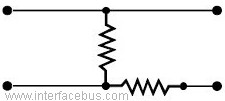 wU - †bUIqvK©
GwU wZbwU †iwR÷¨vÝ ÷vi ms‡hv‡M MwVZ Ggb GKwU mvwK©U, 
 hvi cÖ‡Z¨KwU cÖvšÍ GKwU mvaviY we›`y‡Z mshy³ _v‡K Ges Aewkó cÖvšÍ¸‡jv GKwU BbcyU cÖv‡šÍ, GKwU AvDUcyU cÖv‡šÍ Ges Ab¨wU BbcyU I AvDUcyU cÖv‡šÍi mvaviY we›`y‡Z mshy³ _v‡K |
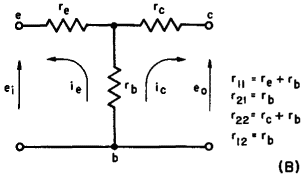 cvB - †bUIqvK©
GwU wZbwU †iwR÷¨vÝ ‡Wëv ms‡hv‡M MwVZ Ggb GKwU mvwK©U, 
cÖwUwZ †iwR÷¨vÝ, ci¯úi wmwi‡R mshy³ n‡q GKwU e× mvwK©U m~wó K‡i Ges cÖwUwZ ms‡hvM ¯’‡ji GKwU BbcyU cÖvšÍ, GKwU AvDUcyU cÖvšÍ Ges GKwU BbcyU - AvDUcyU cÖv‡šÍi GKwU mvaviY we›`y‡Z mshy³ Kiv nq |
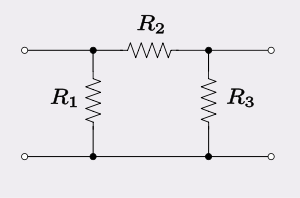 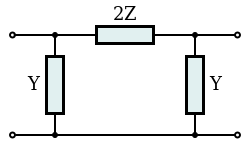 A¨vKwUf I c¨vwmf †bUIqv‡K©i Zzjbv
c¨vwmf
A¨vKwUf
G‡Z ïay mvwK©U c¨vivwgUvi _v‡K|
G‡Z ïay mvwK©U c¨vivwgUvi _v‡K wKš‘ Drm _v‡K bv ZvB KvR cvIqv hvq bv|
Bnv †Lvjv mvwK©U 
wPÎt
G‡Z Kv‡i›U I †fv‡ëR †mvm© mn mvwK©U c¨vivwgUvi _v‡K|
G‡Z Kv‡i›U I †fv‡ëR †mvm© mn mvwK©U c¨vivwgUvi _v‡K e‡j KvR cvIqv hvq|
Bnv e× mvwK©U 
wPÎt
Kv‡i›U †mvm© I ‡fv‡ëR †mvm©
Kv‡i›U †mvm© t Ggb GKwU Drm hv †jvW †iwR÷¨vÝ hvB †nvK bv †Kb , Zvi cÖvšÍ Ø‡qi gva¨‡g wbw`©ó cwigvb Kv‡i›U weZib K‡i|
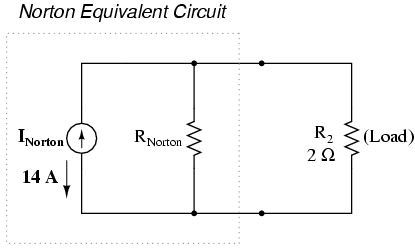 Av`k© Kv‡i›U †mvm© t hLb †mvm© †iwR÷¨vÝ Amxg nq, ZLb Kv‡i›U †mvm©‡K Av`k© Kv‡i›U †mvm© e‡j|
‡fv‡ëR †mvm© t Ggb GKwU Drm hv †jvW †iwR÷¨vÝ Gi cwieZ©‡bi Dci wbf©i bv K‡iB Zvi cÖvšÍØ‡q wbw`©ó cwigvb †fv‡ëR cvIqv hvq|
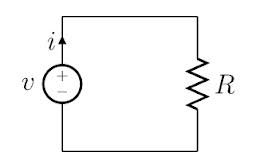 Av`k© †fv‡ëR †mvm© t Av`k© †fv‡ëR †mvm †mUvB hvi †mvm„ †iwR÷¨vÝ k~b¨|
‡bvW,jyc, †gk, eªvÂ
‡bvW t Bnv mvwK©‡Ui Ggb GKwU Rvskb ev ms‡hvM ¯’j; †hLv‡b `yB ev Z‡ZvwaK mvwK©U Dcv`vb e‡K‡Î ms‡hvM _v‡K| 
jyc t Bnv mvwK©‡Ui Ggb GKwU e× c_ hv‡Z †Kvb Dcv`vb G‡Ki AwaK evavi m¤§yLxb nq bv|
†gk t GUv GKwU jyc , hvi wfZi Ab¨ †Kvb jyc_v‡K bv|
 eªvÂ t Bnv mvwK©‡Ui †mB Ask hv `ywU ms‡hvM ¯’‡ji ga¨eZ©x ¯’v‡b Aew¯’Z|
m¤¢ve¨ cÖkœmgyn
1| ‰e`y¨wZK †bUIqvK© Kx ?
2| wewfbœ cÖKvi ‰e`y¨wZK †bUIqv‡K©i eY©bv `vI|
3| Kv‡i›U †mvm© I †fv‡ëR †mvm© Kv‡K e‡j ?
4| Av`k© Kv‡i›U †mvm© I †fv‡ëR †mvm© Kv‡K e‡j ?
5| ‡bvW,jyc, †gk, eªvÂ wK ?
wZb -Aa¨vq
mvwK©U w_I‡igm
       Circuit theorems
mvwK©‡Ui wewfbœ cÖKvi m~Î :
GLv‡b ,
Powwer     = P
Voltage      = V
Current      = I
Resistance = R
Ohms         = 𝞨
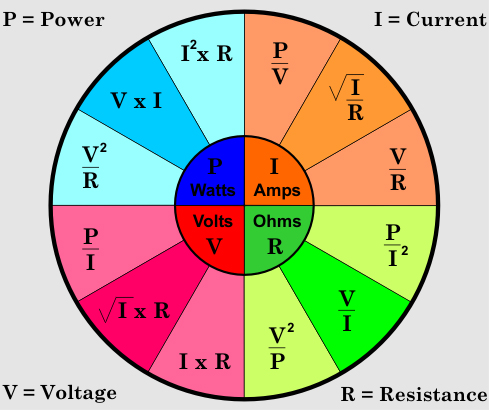 Kvik‡di Kv‡i›U Ges †fv‡ëR m~Î
Kv‡i›U m~Î t
 †Kvb ˆe`y¨wZK mvwK©‡Ui ‡Kvb we›`y‡Z ev ms‡hvM ¯’‡j AvMZ Kv‡i›U Ges wbM©Z Kv‡i‡›Ui exRMvwYwZK †hvMdj mgvb|
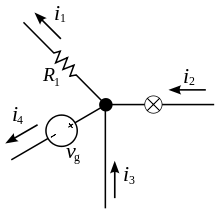 ‡fv‡ëR m~Î t
†Kvb e× mvwK©‡Ui mKj B.Gg.Gd Gi †hvMdj Ges †fv‡ëR Wª‡ci exRMvwYwZK †hvM dj k~b¨|
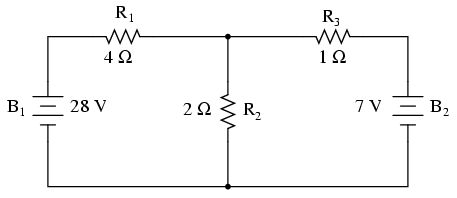 Kvik‡di ‡fv‡ëR m~Î cÖ‡qv‡M K‡i wZbwU e× jy‡c wZbwU mgxKiY †c‡Z cvwi
ABCFA  jyc - G
                               E1 - I1R1 - I3R3 = 0
 
EDCFE  jyc - G
                               E2 - I2R2 - I3R3 = 0

ABCDEFA  jyc - G
                                E1 - I1R1+ I2R2 - E2 = 0
mgm¨v mgvavb
GLv‡b, 
            RA = 0.4,    RB = 0.4, RL = 0.8, 
            EA = 24, EB = 26, IA = ?, IB = ?, IL = ?
RB = 0.4
RA = 0.4
c
d
e
IB
IA
EA = 24
IL
RL = 0.8
EB = 26
a
f
b
‡_fwbbÕm w_I‡ig
B.Gg.Gd.Gi GKvwaK Drm Ges †iwR÷¨vÝ mgev‡q MwVZ GKwU RwUj †bUIqv‡K©i `yÕwU we›`y‡Z mshy³ GKwU †jvW †iwR÷‡i Kv‡i›U GKB n‡e,‡hb  †jvWwU B.Gg.Gd.Gi GKwU gvÎ w¯’i Dr‡mi mv‡_ mshy³,hvi B.Gg.Gd.‡jv‡Wi AvovAvwo‡Z I‡cb mvwK©U †fv‡ëR Gi mgvb Ges hvi Af¨šÍixb †iwR÷¨vÝ `ywU cÖvšÍ n‡Z cðvr w`‡Ki †bUIqv‡K©i †iwR÷¨v‡Ýi mgvb|B.Gg.Gd.Gi Drm¸‡jv G‡`i mgZzj¨ Af¨šÍixY †iwR÷¨vÝ Øviv ¯’jvwfwl³ nq|
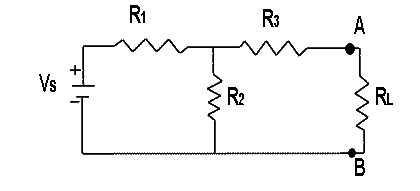 mycvicwRkbÕm w_I‡ig
hw` ‡Kvb mvwK©‡U GKvwaK Drm _v‡K Z‡e Zv‡`i‡K c„_K fv‡e we‡ePbv K‡i mvwK©‡Ui Kv‡i›U I †fv‡ëR wbY©q Ki‡j †Kvb wbw`ó we›`y‡Z Kv‡i›U I ‡fv‡ëR n‡e H mKj Kv‡i›U I †fv‡ë‡Ri exRMvwYwZK †hvMd‡ji mgvb|
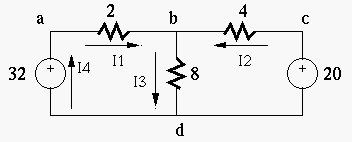 bU©bÕm w_I‡ig
¯^Zš¿ †fv‡ëR Ges Kv‡i›U Drm wewkó wjwbqvi †bUIqv‡K©i `y,cÖvšÍ GKwU Rn †iwR÷¨vÝ Gi mv‡_ c¨viv‡j‡j GKwU In mgZzj¨ Kv‡i›U Øviv cÖwZ¯’vcb Kiv †q‡Z cv‡i; †hLv‡b Innj cÖvšÍ Ø‡qi kU© mvwK©U Kv‡i›U Ges Rn nj cÖvšÍØq n‡Z wcQb w`‡K †bUIqv‡K©i mgZzj¨ †iwR÷¨vÝ ; wKš‘ kZ© nj †fv‡ëR Drm ¸‡jv kU© mvwK©U Ges Kv‡i›U Drm ¸‡jv I‡cb mvwK©U _vK‡Z n‡e|
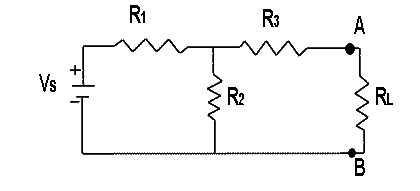 g¨v·I‡q‡ji w_I‡ig
G c×wZ‡Z GKwU †bUIqv‡K© Kvik‡ci †fv‡ëR m~Î cÖ‡qv‡Mi mgq †gk ev jyc mgxKiY †jLvi mgq kvLv Kv‡i‡›Ui cwie‡Z© ‡gk ev jyc e¨envi Kiv nq | cÖwZwU †g‡k GKwU c„_K †gk Kv‡i›U aiv nq |
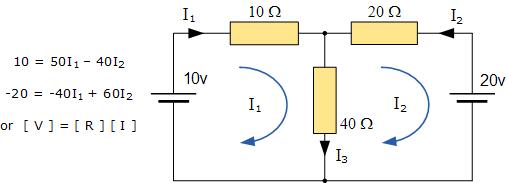 wiwm‡cÖvwmwU w_I‡ig
‡h †Kvb wjwbqvi evBj¨vUvivj †bUIqvK©i GKwU kvLvq Kg©iZ GKwU B.Gg.Gd Drm E Gi Kvi‡Y Aci kvLvq hw` I Kv‡i›U cÖevwnZ nq, Z‡e Aci kvLvq ¯’vwcZ GKB B.Gg.Gd Drm E Gi Kvi‡Y cÖ_g kvLvq GKB Kv‡i›U I cÖevwnZ n‡e |
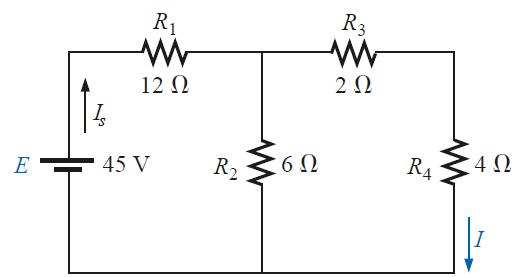 g¨vw·gvg cvIqvi UªvÝdvi w_I‡ig
GKwU †bUIqvK© n‡Z m‡ev©”P cvIqvi AvDUcyU cvIqv hvq ZLm, hLb †jvW †iwRó¨vÝ †jv‡Wi Uvwg©bvj n‡Z jÿ¨ Ki‡j †bUIqvK©i †jvW †iwR÷¨v‡Ýi mgvb nq |
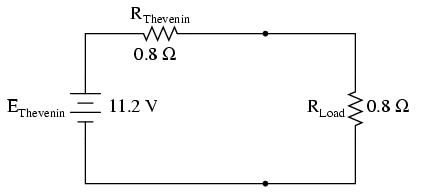 m¤¢ve¨ cÖkœmgyn
Kvik‡di Kv‡i›U Ges †fv‡ëR m~Î wjL| Gi mvnv‡h¨ mgm¨vi mgvavb Ki|
‡_fwbb Õm w_I‡ig wjL| Gi mvnv‡h¨ mgm¨vi mgvavb Ki|
mycvicwRkbÕm w_I‡ig wjL| Gi mvnv‡h¨ mgm¨vi mgvavb Ki|
bU©bÕm w_I‡ig wjL| Gi mvnv‡h¨ mgm¨vi mgvavb Ki|
Aa¨vq - 4
÷vi/‡Wëv iƒcvšÍi
mvwK©‡Ui wewfbœ cÖKvi m~Î :
GLv‡b ,
Powwer     = P
Voltage      = V
Current      = I
Resistance = R
Ohms         = 𝞨
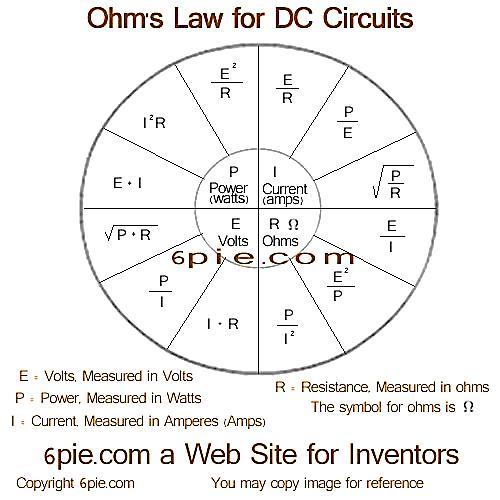 ‡Wëv n‡Z ÷v‡i iƒcvšÍi
‡Kvb GKwU wbw`©ó cÖv‡šÍi mshy³ †Wëv †iwRó¨vÝØ‡qi ¸Ydj‡K ‡Wëv †iwR÷¨vÝÎ‡qi †hvMdj Øviv fvM Ki‡j fvM dj D³ cÖv‡šÍ mshy³ mgZzj¨ ÷vi †iwRó¨v‡Ýi mgvb n‡e|

÷vi ms‡hv‡Mi †h †Kvb evû =
‡Wëvi msjMœ evûØ‡qi ¸bdj
‡Wëvi msjMœ evûÎ‡q †hvMdj
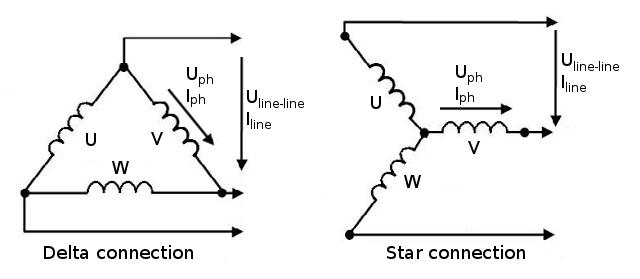 ‡Wëv n‡Z ÷v‡i iƒcvšÍi c×wZ
÷vi n‡Z †Wëv‡Z iƒcvšÍi
GK m‡½ `ywU K‡i wb‡q ÷vi mshy³ †iwR÷¨vÝ¸‡jvi ¸bd‡ji 
‡hvMd‡j‡K wecixZ evûi ‡iwR÷¨vÝ w`‡q fvM Ki‡j 
fvMdj,‡Wë mshy³ cÖwZwU †iwR÷¨v‡Ýi mgvb n‡e|
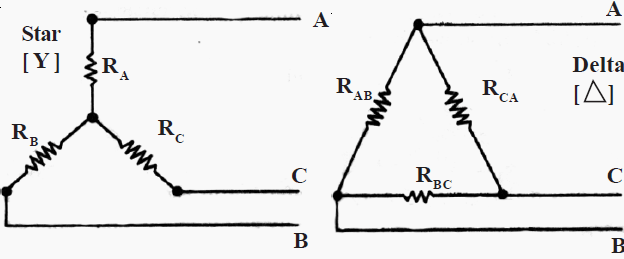 ÷vi n‡Z †Wëv‡Z iƒcvšÍi
m¤¢ve¨ cÖkœmg~n
‡Wëv n‡Z ÷v‡i iƒcvšÍi m~ÎwU †jL|
÷vi n‡Z †Wëv‡Z iƒcvšÍi m~ÎwU †jL|
÷vi n‡Z †Wëv‡Z iƒcvšÍi Kivi mgm¨vi mgvavb ¸‡jv Ki|